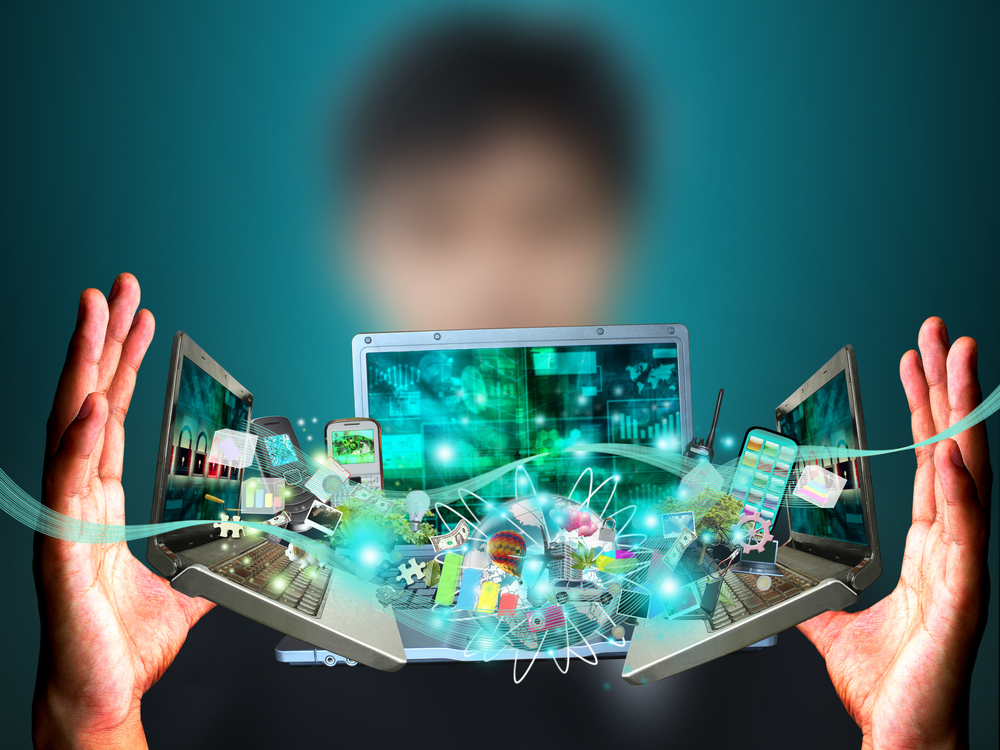 Panorama general de medios
2024
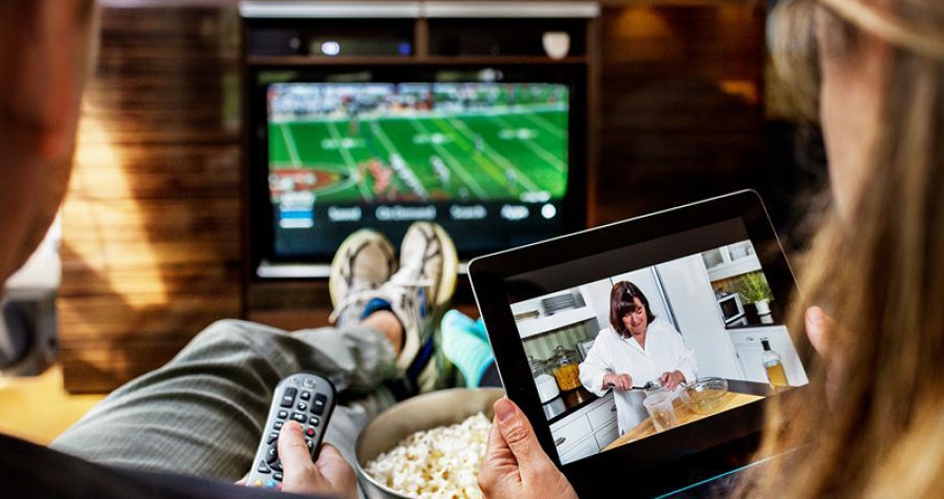 El consumo de medios en Honduras sigue siendo dominado por la televisión y la radio, especialmente en las áreas rurales y niveles socioeconomicos populares. Sin embargo, el acceso a Internet está transformando los hábitos de consumo, especialmente entre las generaciones más jóvenes, que prefieren los medios digitales y las. A medida que la penetración de Internet y los dispositivos móviles crecen, los medios tradicionales deberán adaptarse a nuevas demandas para mantenerse relevantes, mientras que los desafíos de la desinformación seguirán siendo un tema importante en el panorama mediático del país.
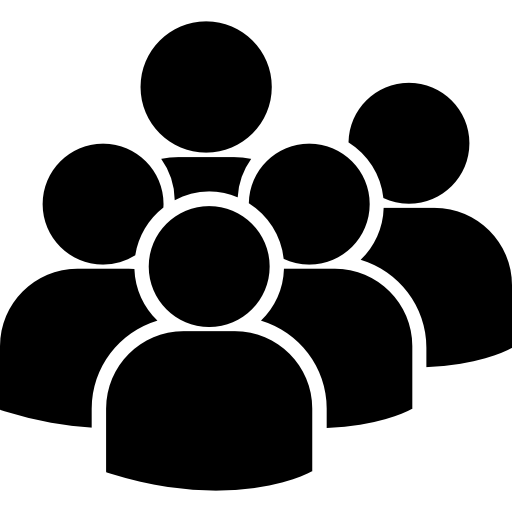 H|M - 18a50 - CD
CONSUMO DE MEDIOS
Datos relevantes:
Prensa impresa decrece en un 38%, sin embargo es el medio con mayor afinidad en el 2024
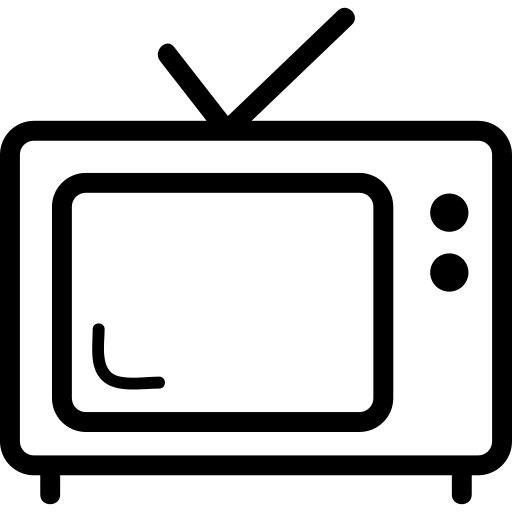 La televisión (OTV y PTV) sigue siendo el medio más consumido en Honduras con el 86%, especialmente en la cobertura de áreas urbanas. A pesar del auge de Internet y los medios digitales, la televisión sigue siendo el principal canal de información y entretenimiento para muchas personas.

La radio también tiene una gran influencia, especialmente en las zonas rurales, donde la cobertura de televisión es más limitada.

Internet ha ganado protagonismo en el consumo de medios en Honduras, actualmente con el 72% de utilización,  especialmente entre los jóvenes y las personas urbanas. La penetración de Internet ha aumentado en los últimos años, con una mayor presencia de redes sociales, blogs, portales de noticias y plataformas de video. Sin embargo muesstra un descenso en el NSE bajo, debido probablemente a factores económicos (servicio caro para los NSE de bajos ingresos)

Los periódicos impresos tienen una audiencia importante, aunque han ido disminuyendo en los últimos años debido al auge de los medios digitales.
.
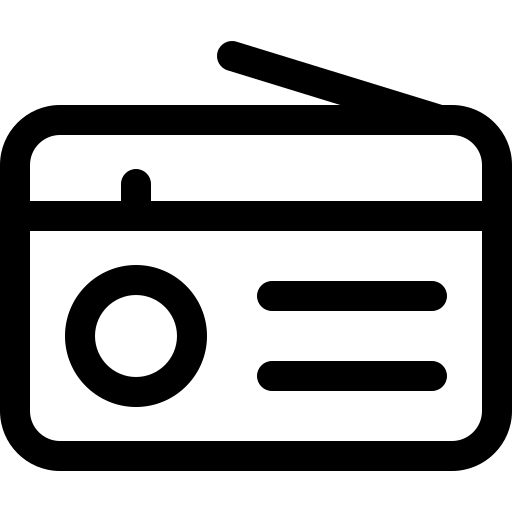 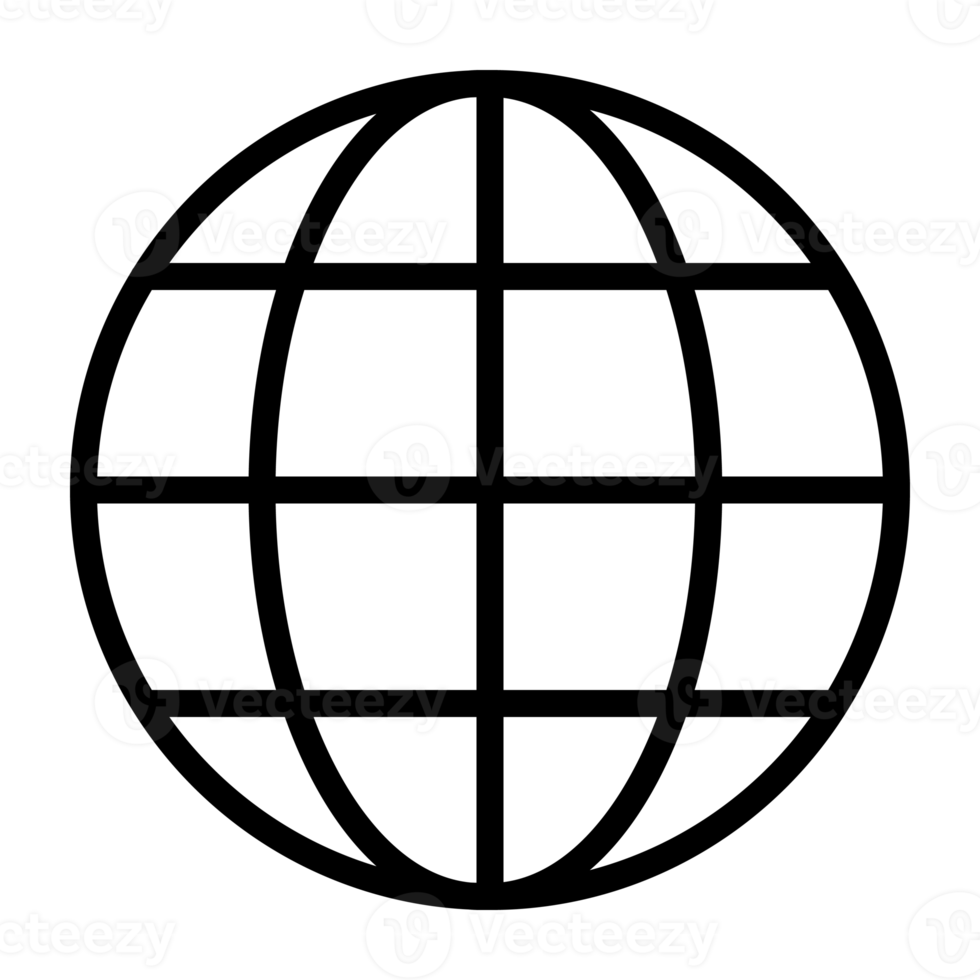 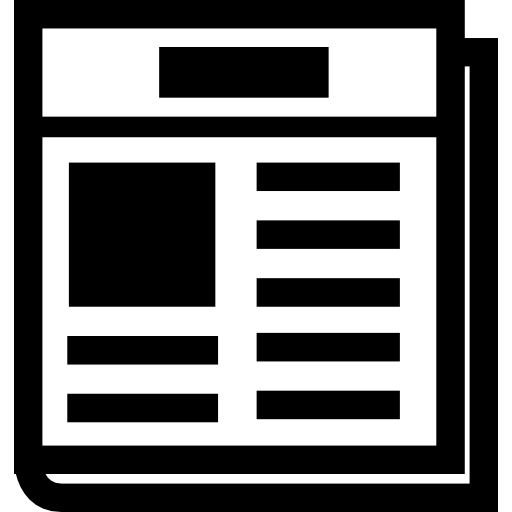 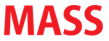 Fuente: Estudio EGH – Acumulado ola 3
EVOLUTIVO DEL SHARE DE AUDIENCIA - principales canales
En Honduras, la competencia entre HCH  y Canal 5 es una de las dinámicas más notorias en el ámbito de los medios de comunicación, especialmente en lo que respecta a la audiencia televisiva. Aunque ambos canales tienen un impacto significativo, sus audiencias son distintas debido a sus enfoques editoriales, tipos de programación y estrategias de cobertura
C5,C3,C7,Mega
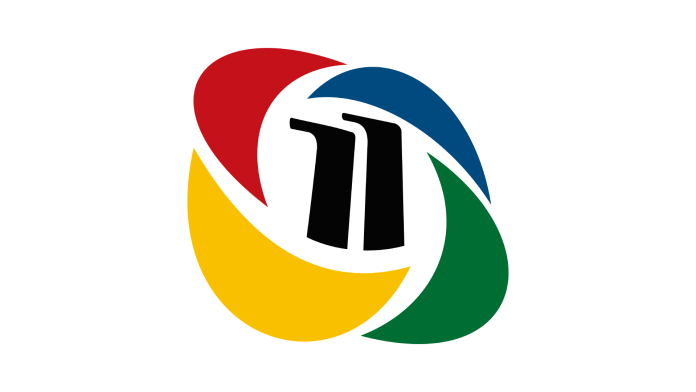 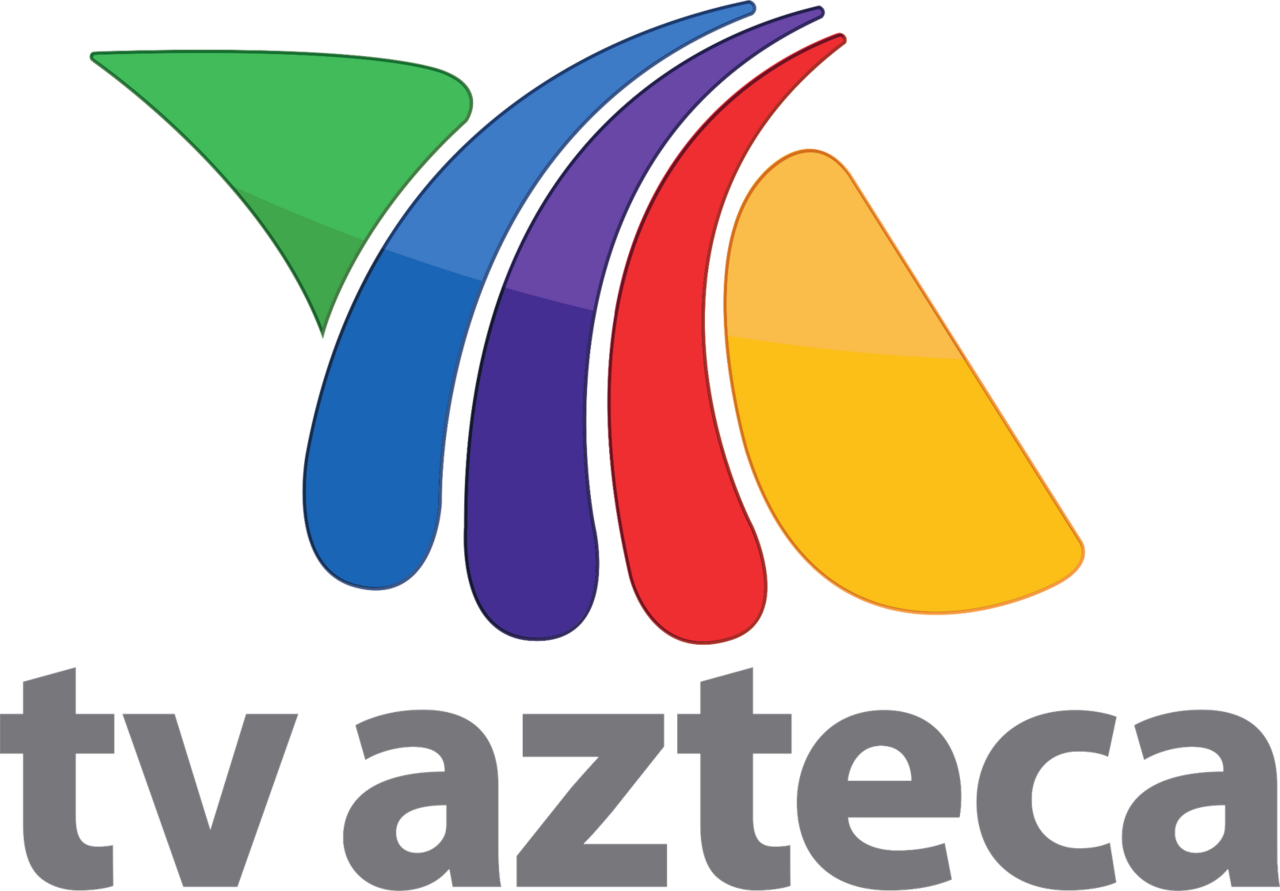 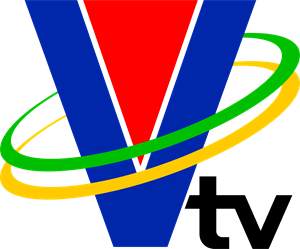 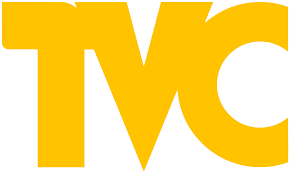 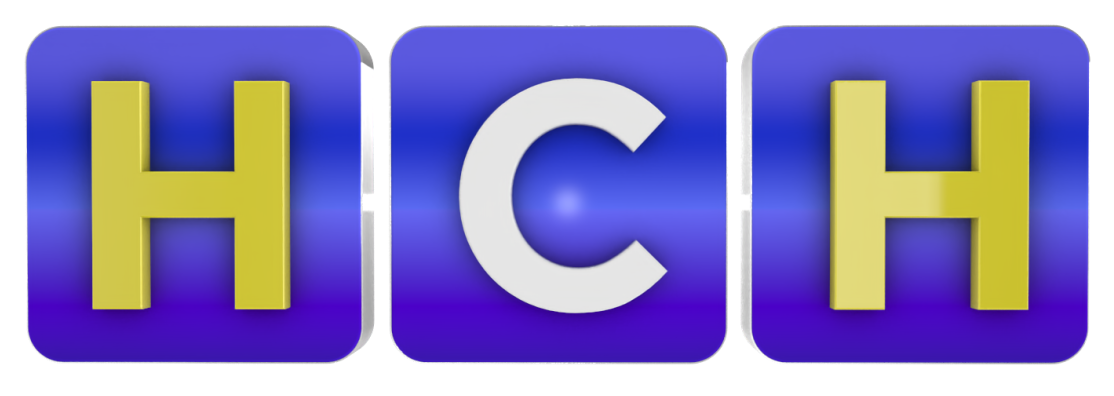 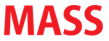 Fuente: Publisearch , a noviembre 2024
Share de audiencia TV
Datos relevantes:
HCH 
Su audiencia es amplia, pero tiene una inclinación hacia la televisión de "noticias en tiempo real", lo que lo hace atractivo para aquellos que buscan estar al tanto de los últimos acontecimientos.
Tiene un fuerte seguimiento en zonas urbanas y periurbanas, pero también llega a comunidades más rurales gracias a su programación de noticias de carácter local, que atrae a aquellos que buscan información que afecta directamente a su comunidad 
Actualmente este canal lidera el share con 21% de particiapción.
CANAL 5
Este canal ha bajado un punto del share en el segmento popular. Actualmente tiene el 18% de participación (3 puntos debajo de Canal 5)
Su audiencia tiende a ser más heterogénea, abarcando a diferentes rangos de edad y clases sociales, pero con una fuerte presencia en zonas urbanas y de clase media y alta.La audiencia juvenil y adulta es clave, especialmente aquellos interesados en entretenimiento familiar y programación más ligera, como las telenovelas y concursos de la tarde.
.
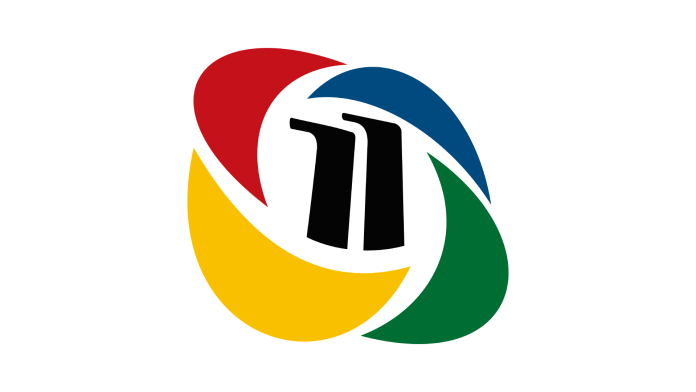 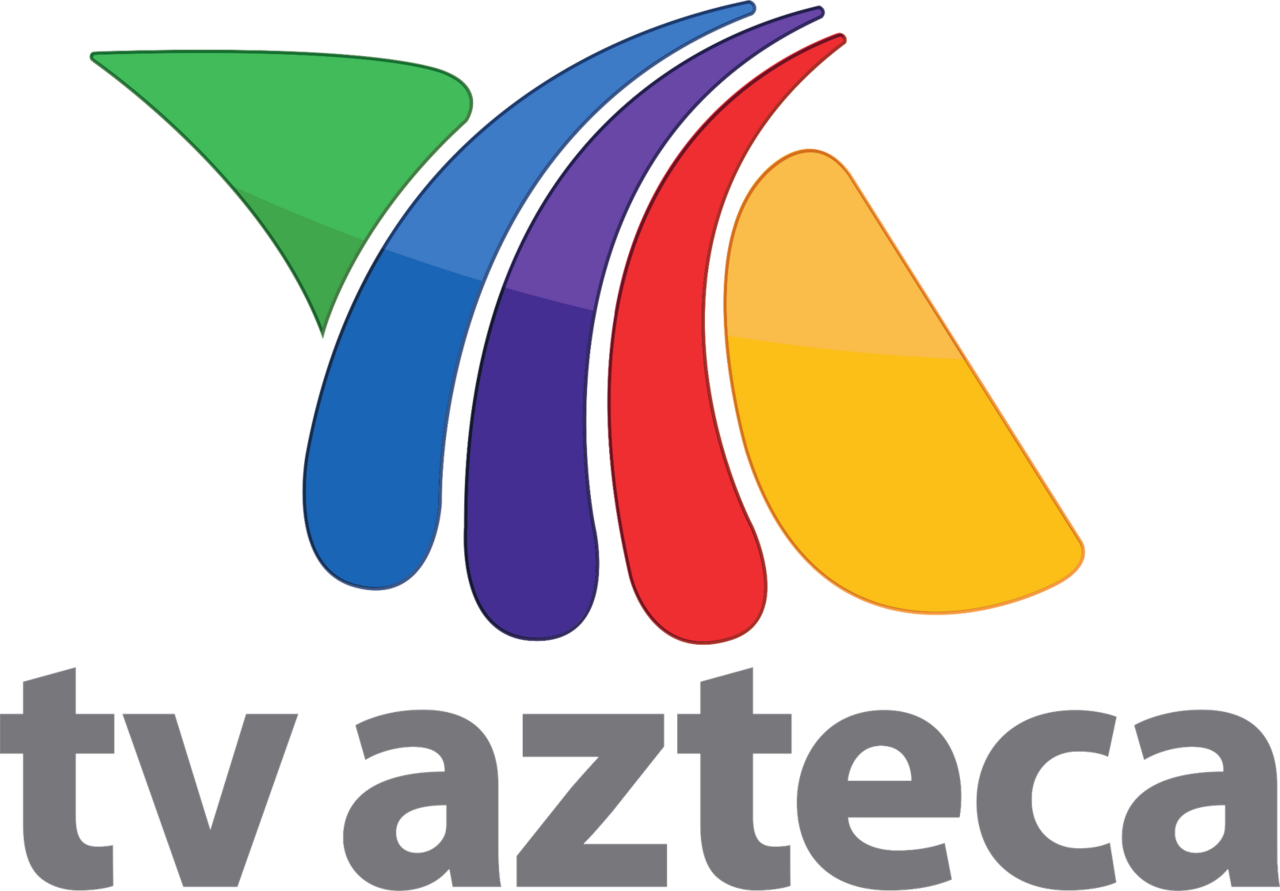 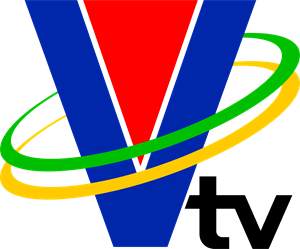 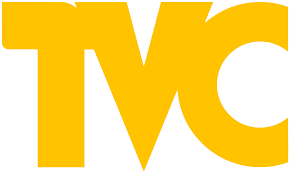 Otros Canales :
C11 , VTV mantienenen su audiencia mas limitada y tradicional  enfocados al entretenimiento familiar

TSI del grupo de TVC ha perdido 5 puntos de audiencia, sin embargo  sigue siendo un canal importante dentro del share y tiene la responsabilidad de ofrecer contenido noticioso, social y cultural
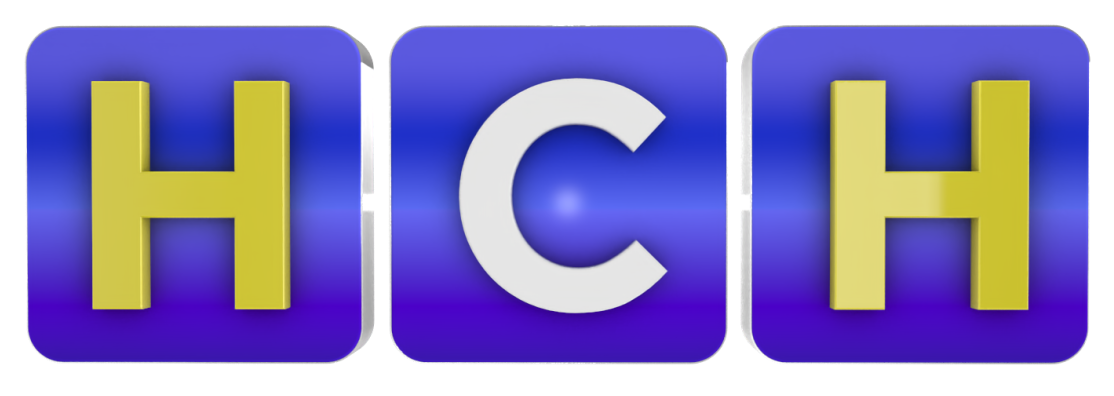 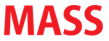 Fuente: Publisearch , a noviembre 2024
Audiencia TV por hora
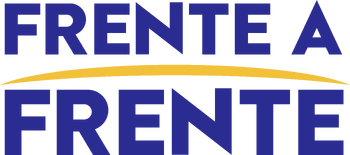 Novelas
HCH Matutno | HCH Denuncias| HCH Meridiano |HCH vespetino | Que Viva la Vida
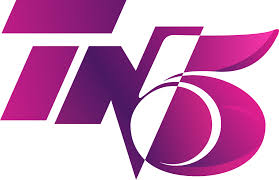 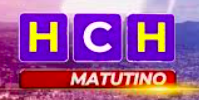 Las Mañas del 5 | Novelas  | Can todo | El Hilo
Novelas
Novelas | Juveniles | Noticiero
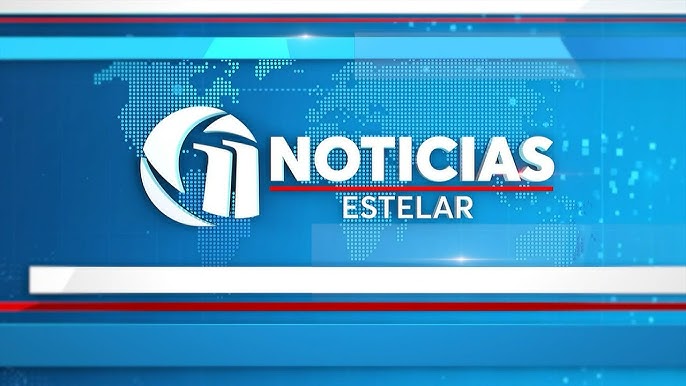 HME| Al Banquillo| F a F
La tarde | Dueñas del balón
La concentración de audiencia en TV sigue siendo el horario prime
Canal 5 sigue manteniendo el  liderazgo de audiencia en Frente a Frente (7 a 9 AM)  y durante las novellas estelares y noticiero TN5 Estelar (de 5 a 10 de la noche)
HCH lidera audiencia durante el dia (de a 9 a 5 PM), en el horario prime tiene un descenso
C11 muestra un pico en novelas de las 8 de la anoche.
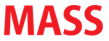 Fuente: Publisearch , a noviembre 2024
Share de audiencia Cable
Datos relevantes:
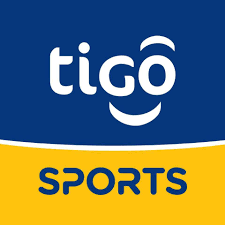 Tigo Sports se encuentra entre los canales de TVP mas vistos, seguido de Univisión y CNN en Español
A partir del segundo semestre del 2024, Cable Color se suma a las cableoperadores que abren espacio Deportes  TVC, por lo que se  amplia el alcance de este canal de deportes
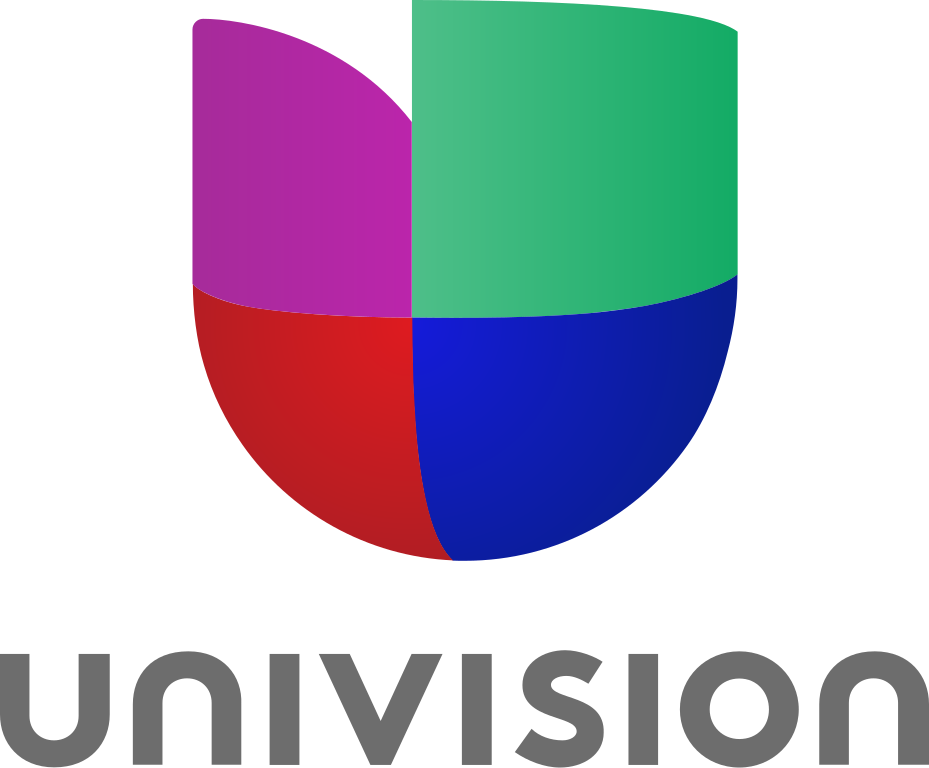 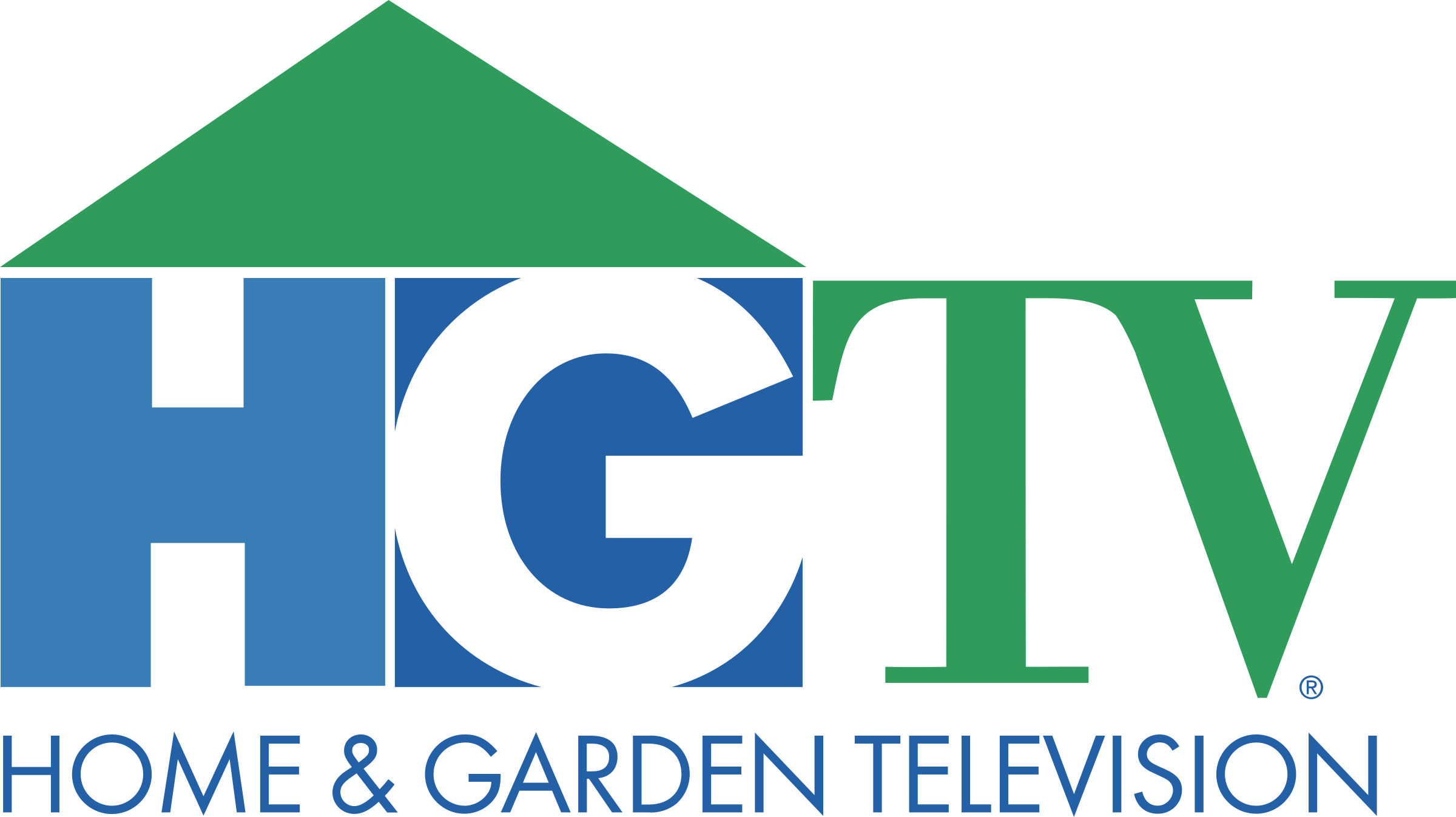 C5,C3,C7,Mega
El 82% de la población cuenta con servicio de cable.
Tigo y Claro son dos de los principales proveedores de televisión por cable y satelital en Honduras, ambos con una fuerte presencia en el mercado de telecomunicaciones y un enfoque creciente en paquetes integrados (telefonía, internet y televisión). Ambos han hecho grandes inversiones para mejorar sus servicios y ampliar su cobertura
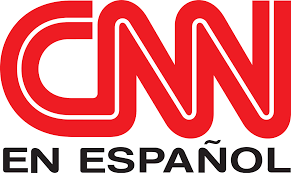 Compra directa con los canales internacionales que tienen representación  en Honduras y en otros paises de CA

Rola : 




Advertising Sales - Central America:



Televisa-Univisión
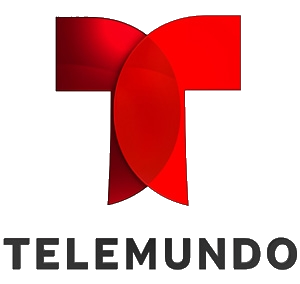 .
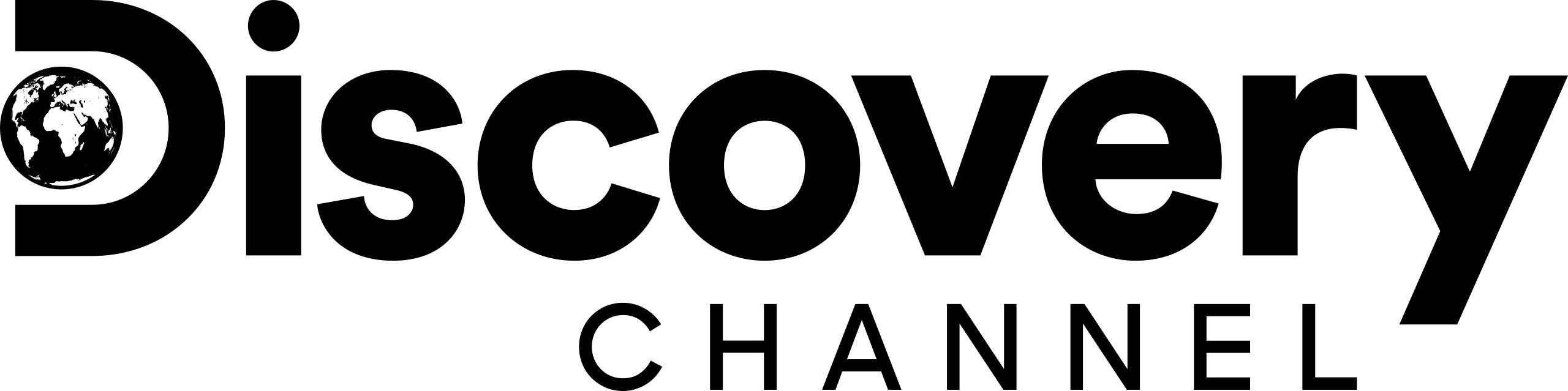 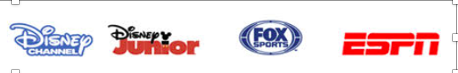 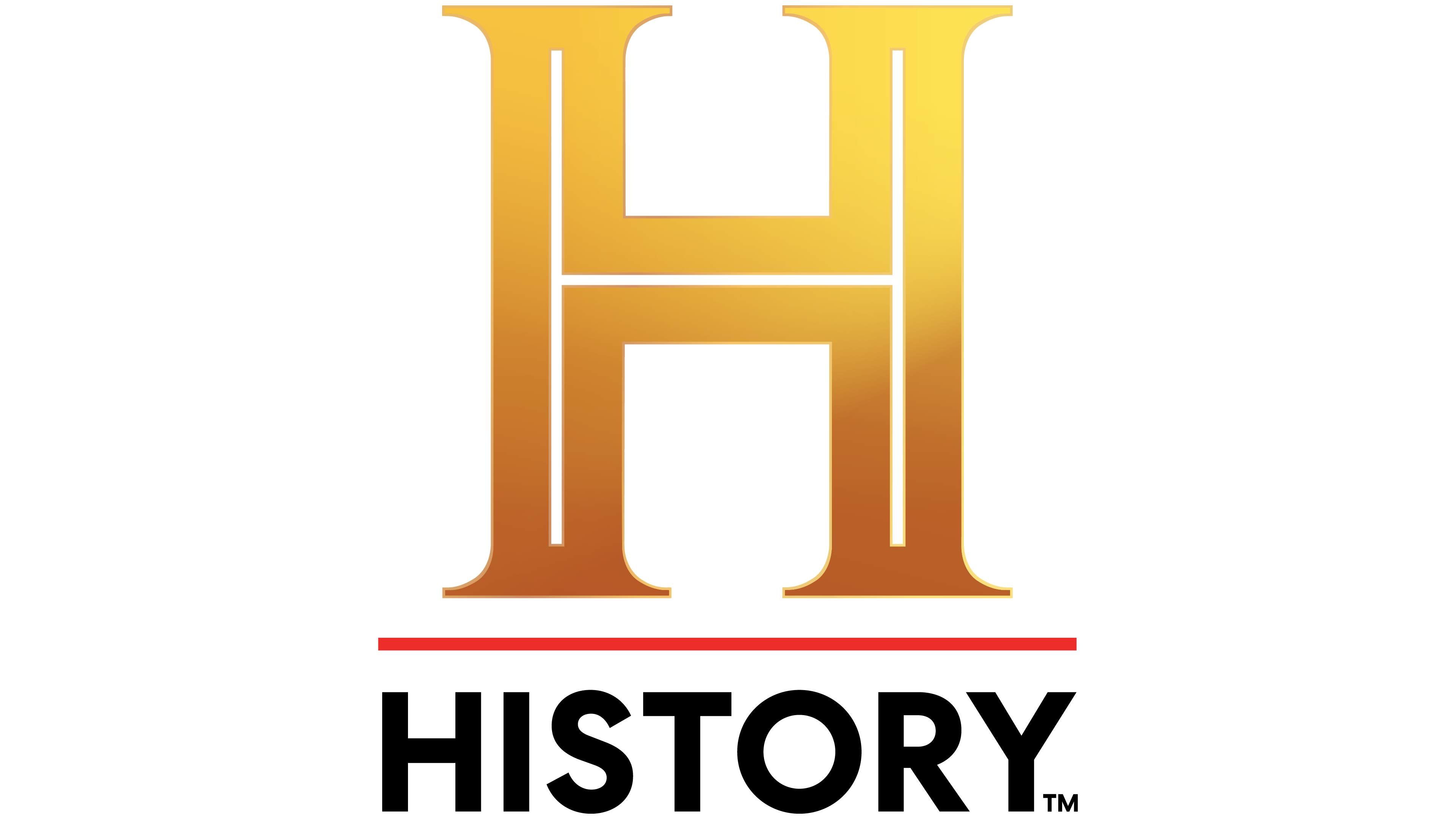 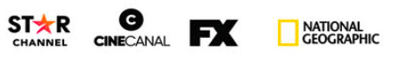 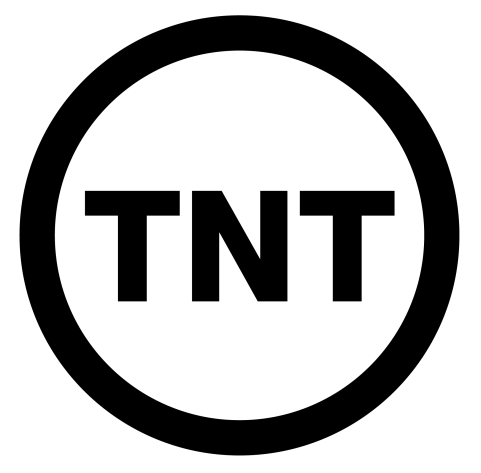 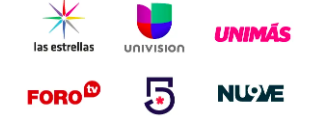 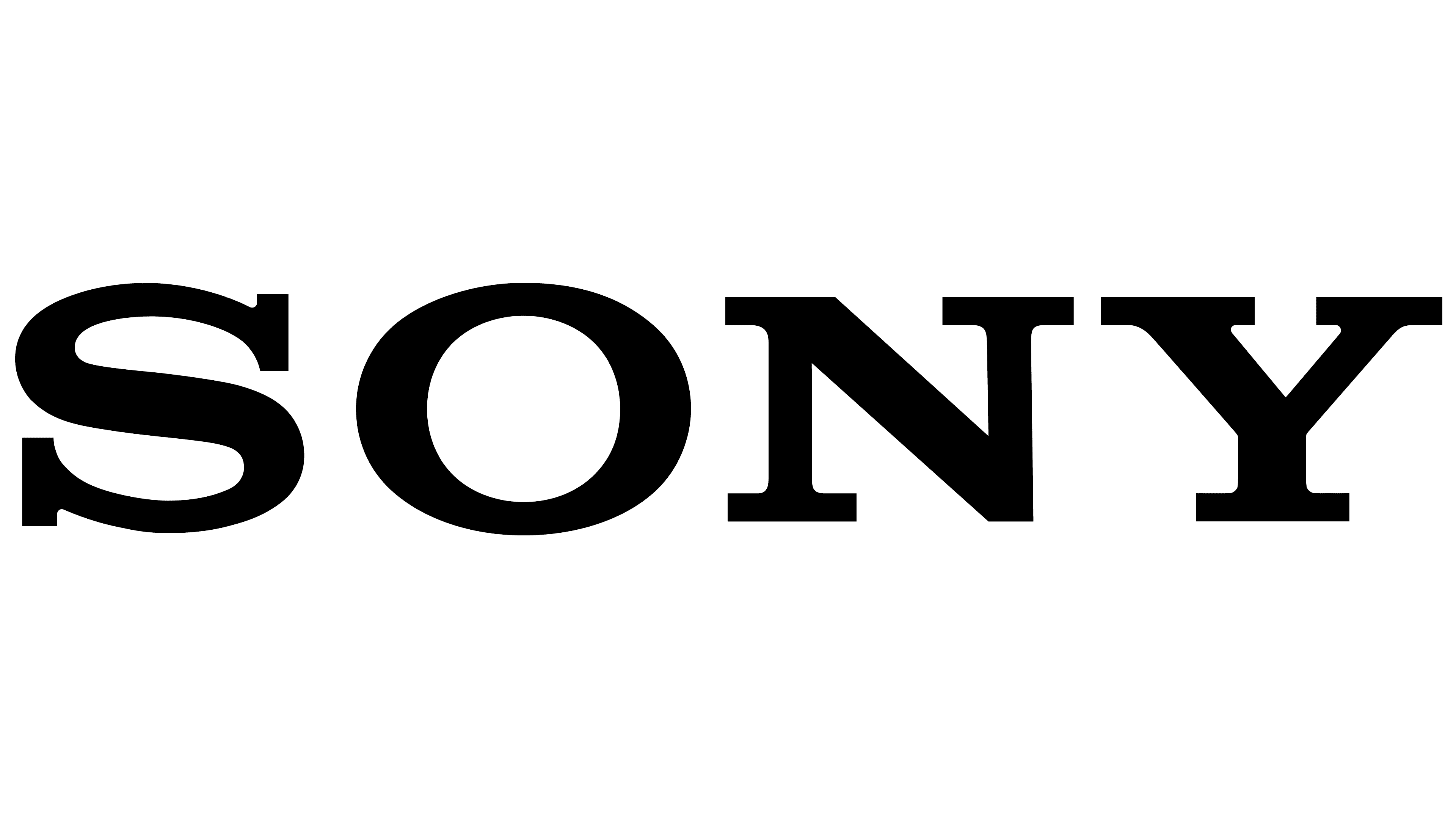 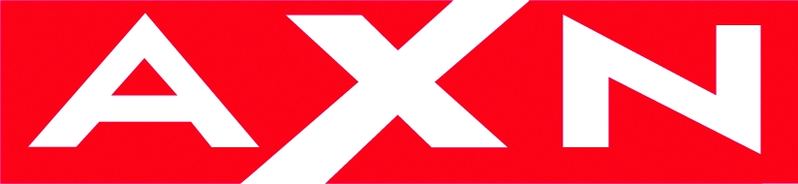 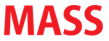 Fuente: Estudio EGH – Acumulado ola 3
Audiencia Radio
Tegucigalpa
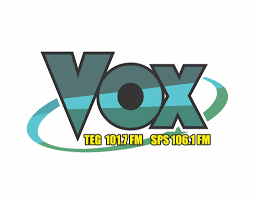 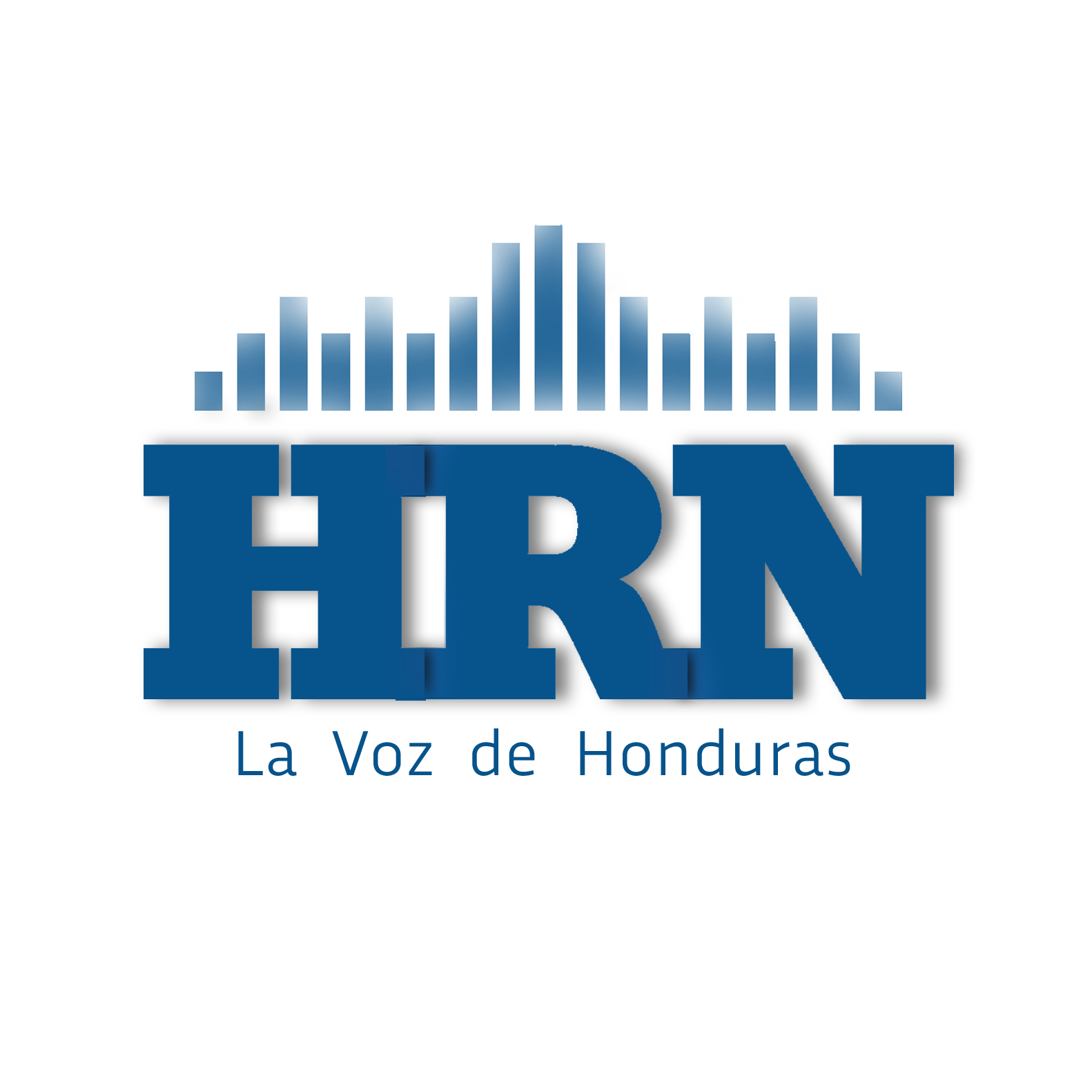 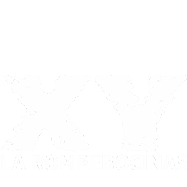 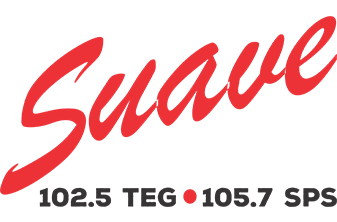 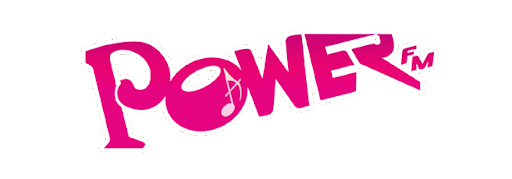 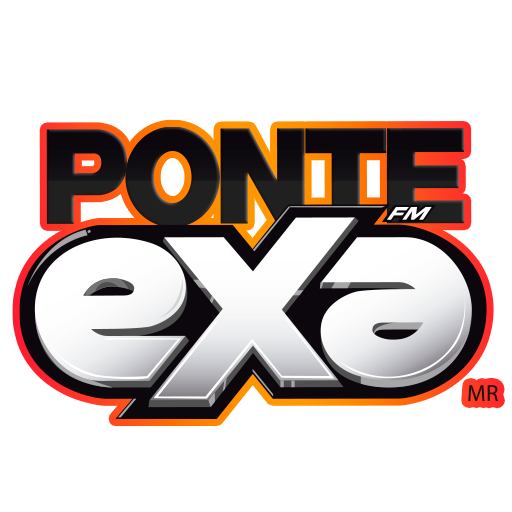 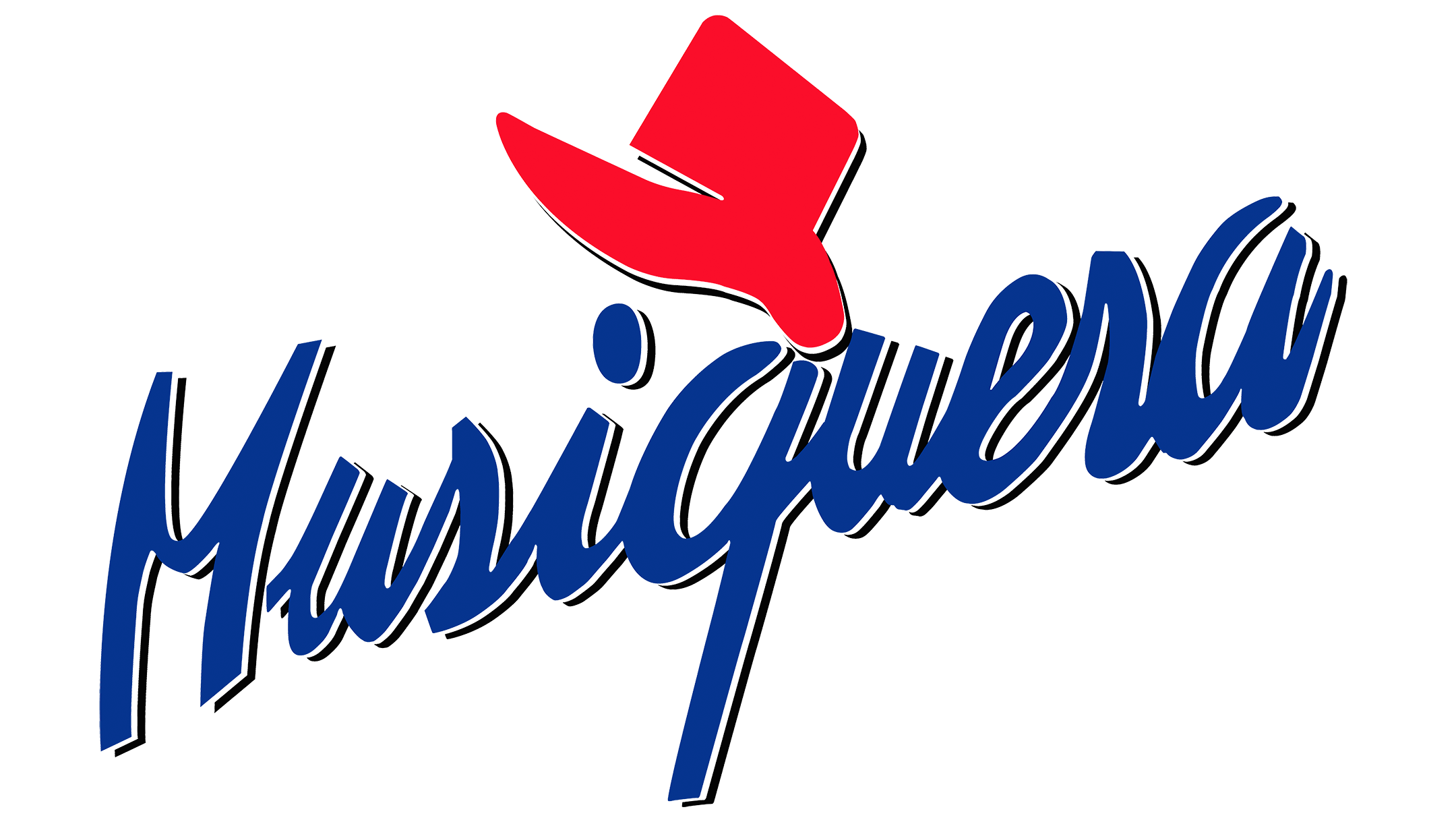 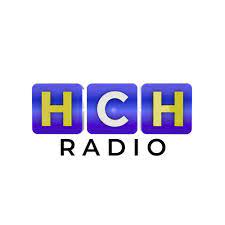 A pesar de la creciente digitalización y la penetración de internet, la radio sigue jugando un papel central en la vida cotidiana de los hondureños, especialmente en áreas rurales y en sectores de la población con acceso limitado a internet o dispositivos electrónicos avanzados

La radio ha sido y sigue siendo, uno de los medios de comunicación más utilizados.  El auge de internet y las plataformas digitales ha permitido que las emisoras de radio amplíen su alcance a través de la transmisión en línea. Esto ha abierto nuevas oportunidades para las emisoras locales y pequeñas, que ahora pueden llegar a audiencias globales.
Transmisión en línea: Muchas emisoras tradicionales han implementado transmisiones en vivo a través de plataformas como TuneIn o sus propios sitios web.
.Radios en plataformas digitales: También han surgido nuevas emisoras que operan exclusivamente en internet, orientadas a públicos específicos como la música independiente, noticias en tiempo real o podcasts

Muchos medios televisivos se enlazan con la radio y realizan transmisiones simultáneas de algunos programas, especialmente los noticieros. Esto permite que aquellas personas que no pueden acceder a la información a través de la televisión, pero tienen preferencia por  ciertos noticieros, puedan estar informadas a través de la radio.
.
San Pedro Sula
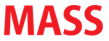 Fuente: Estudio EGH – Acumulado ola 3
Audiencia Prensa
Los periódicos impresos en Honduras enfrentan una crisis similar a la que se experimenta en otros países latinoamericanos debido a la caída de los ingresos publicitarios y la competencia digital. Sin embargo, periódicos como La Prensa, El Heraldo y La Tribuna siguen siendo de los más leídos, aunque han tenido que adaptarse a formatos digitales. Muchos de ellos han lanzado versiones online, y algunos se han orientado a ofrecer contenido exclusivo a través de suscripciones digitales.

La expansión de internet y la facilidad de acceso a noticias en línea han desplazado en gran medida a los medios impresos. Muchos hondureños prefieren acceder a información gratuita y de manera instantánea a través de sitios web, redes sociales y aplicaciones móviles.

Las suscripciones para acceder a los diarios en PDF se mantienen gratuitas, tanto para plataformas móviles, de escritorio y tabletas, y se envían vía WhatsApp a su base de datos sin ningún costo adicional, manteniendo asi sus audiencias (suma de impreso mas pdf)
Tegucigalpa
San Pedro Sula
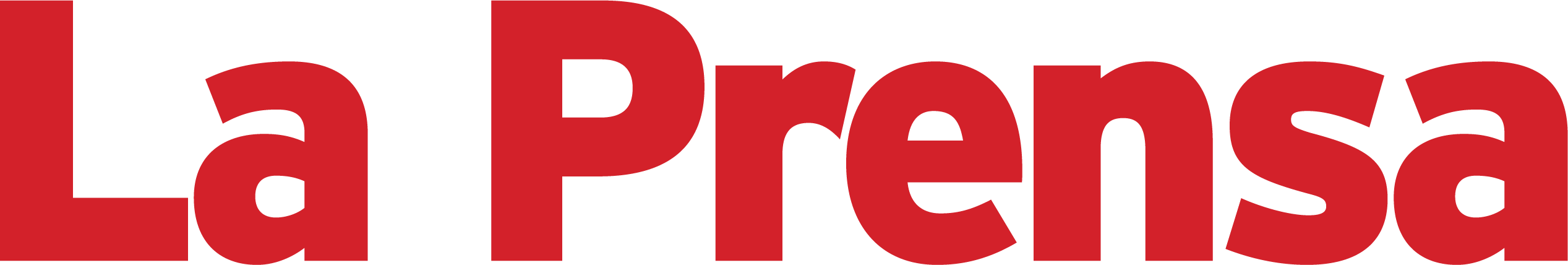 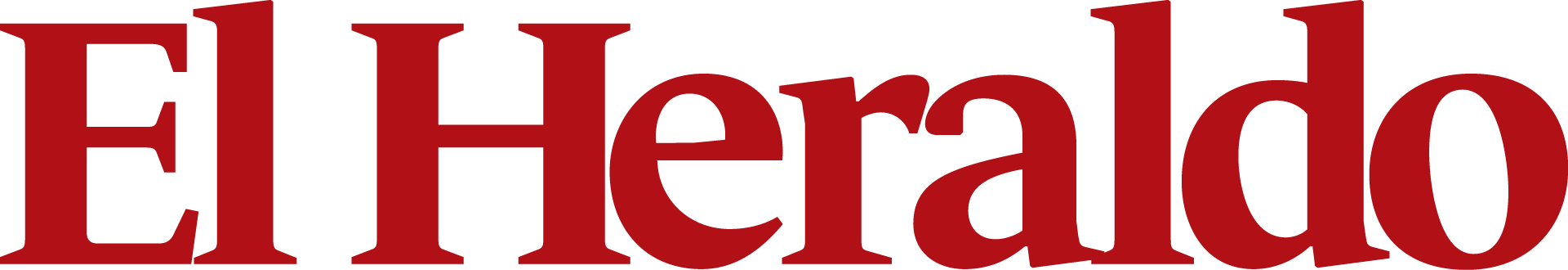 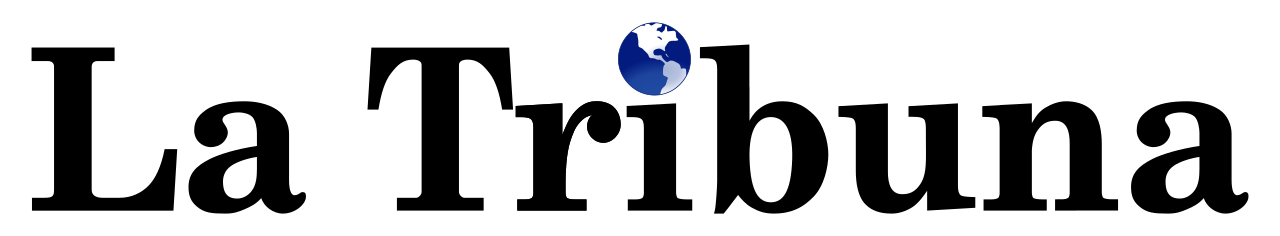 ..
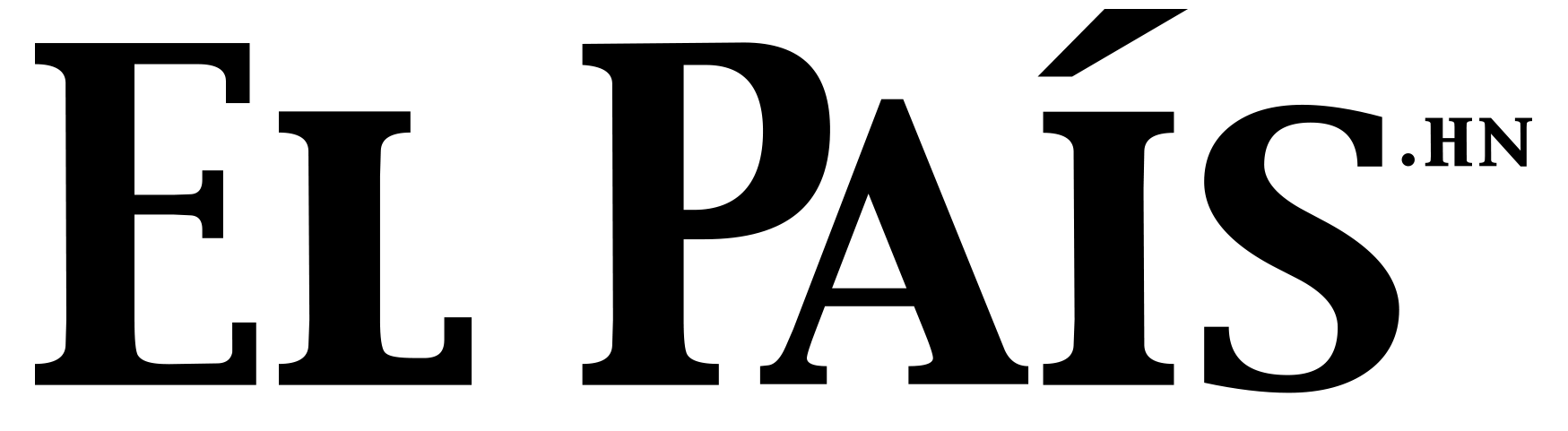 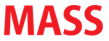 Fuente: Estudio EGH – Acumulado ola 3
Fuente : EGH, ola 1 2024
Audiencia exteriores
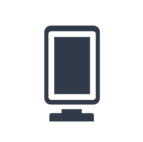 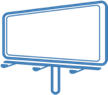 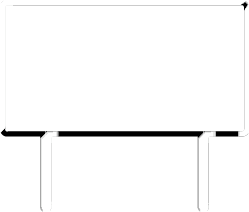 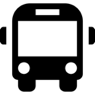 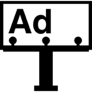 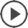 .
Otros : Murales 18% | Lonas 16% |
El panorama de los medios exteriores en Honduras está en constante cambio, con una creciente digitalización y diversificación de formatos. Si bien los medios exteriores tradicionales como vallas publicitarias y carteles siguen siendo dominantes, los anuncios digitales y las estrategias interactivas están ganando terreno. A medida que las ciudades hondureñas se desarrollan y la tecnología avanza, la publicidad exterior continuará siendo un pilar fundamental en la comunicación 

El 66% de las personas en las ciudades de Tegucigalpa y San Pedro Sula indican haber visto publicidad en exteriores, mostrando un crecimiento del 7% con respecto al consumo del año antrior.

Las pantallas electrónicas o digitales son los módulos  que mas les llama la atención, segudo de vallas unipolares.
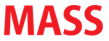 Fuente: Estudio EGH – Acumulado ola 3
Audiencia digital
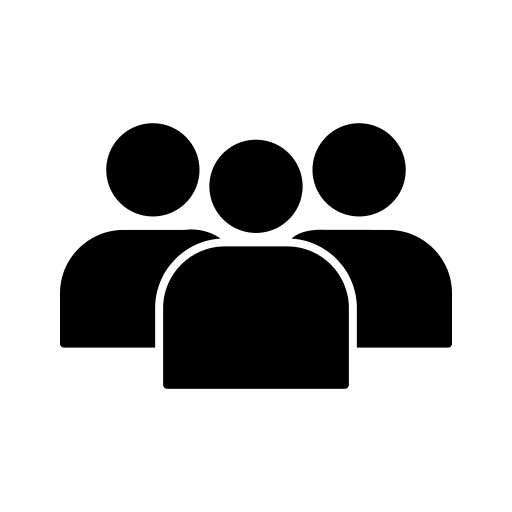 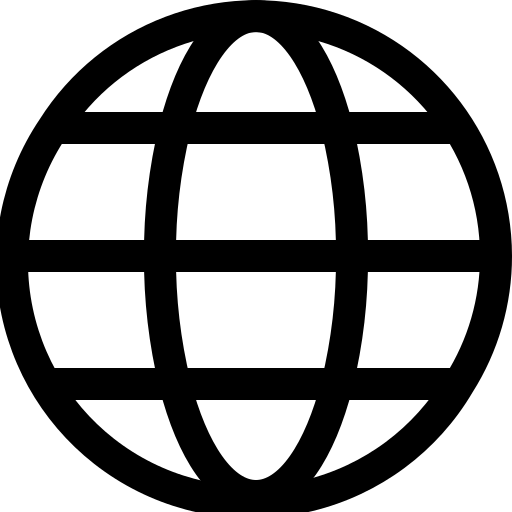 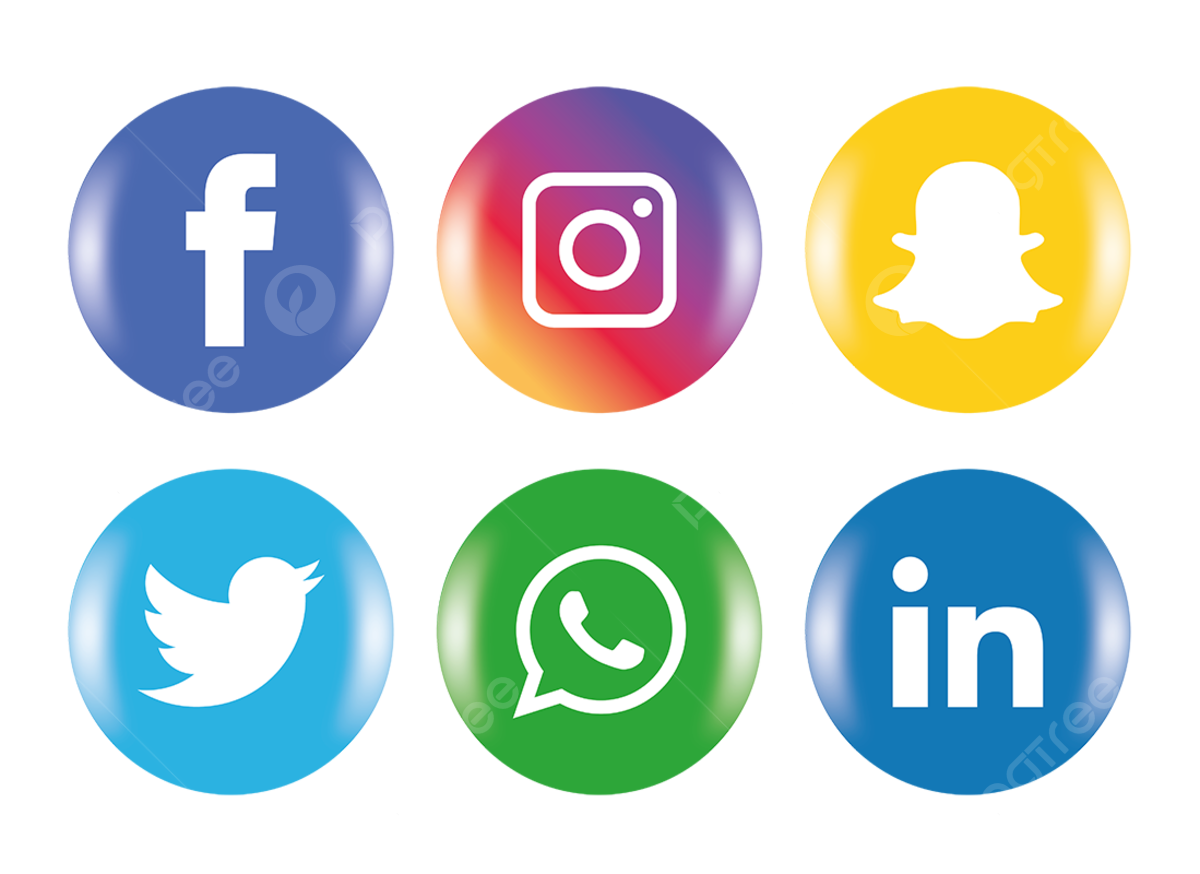 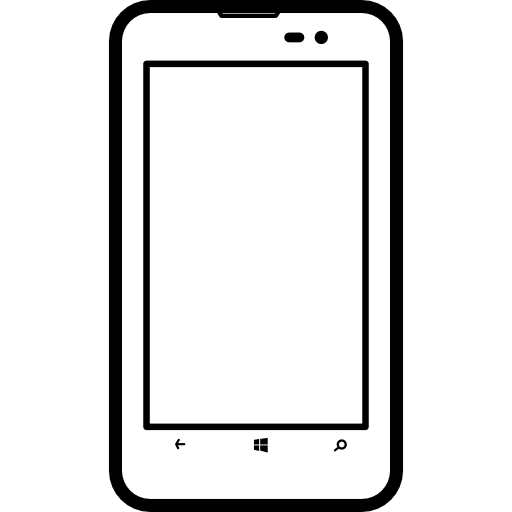 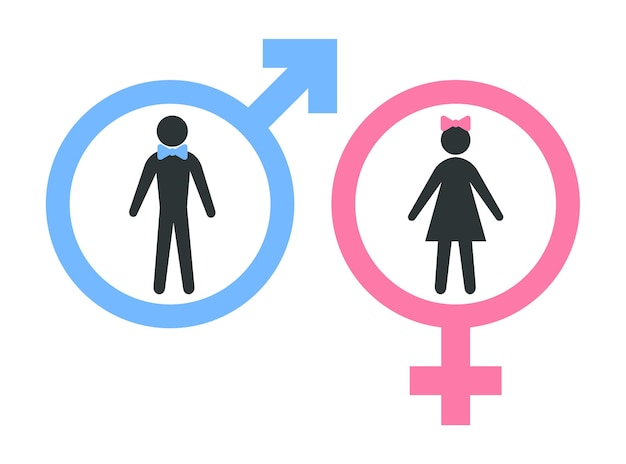 La penetración de internet para febrero del 2024 es de 65.9%, con un crecimiento del 9.2% contra febrero del 2023
Un total de 8.41 millones de conexiones móviles celulares están activas en Honduras a principios de 2024, cifra que equivale al 78.8 por ciento de la población total. El crecimiento es de un 5% contra el 2023
El total de los usuarios de internet es de 7.03 hondureños (6.4 en el 2023.
Los usuarios de Internet en aumentaron en 593 mil (+9,2 por ciento) entre enero de 2023 y enero de 2024.
 Aún permanecen desconectados 34.1% de la población
Los usuarios de redes sociales en Honduras aumentaron en 155 mil (+3,5 por ciento) entre principios de 2023 y principios de 2024.
El 54,8 por ciento de los usuarios de redes sociales en Honduras son  mujeres , mientras que el 45,2 por ciento son hombres. 
En términos más generales, el 64,6 por ciento de la base total de usuarios de Internet de Honduras (independientemente de la edad) utilizó al menos una plataforma de redes sociales en enero de 2024. .
.
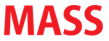 https://datareportal.com/reports/digital-2024-honduras
Consumo - Redes sociales
De acuerdo al EGH, el consumo de redes sociales alcanza el 94%
Según datos del Instituto Nacional de Estadística (INE) y la Autoridad Reguladora de Telecomunicaciones (Conatel), el 80% de los hogares hondureños tiene acceso a internet. Sin embargo, este acceso no es uniforme, ya que las zonas urbanas, como Tegucigalpa y San Pedro Sula, tienen una cobertura mucho mayor en comparación con las áreas rurales y más remotas del país..
El consumo de redes sociales en el nivel socioeconómico bajo en Honduras es, en general, un fenómeno accesible principalmente a través de dispositivos móviles y con un enfoque en plataformas como Facebook, WhatsApp y YouTube. A pesar de las limitaciones económicas y de infraestructura, las redes sociales se han convertido en una herramienta de comunicación, entretenimiento y comercio importante para este sector. Sin embargo, las restricciones en el acceso a internet, las tarifas de datos y la falta de educación digital continúan siendo desafíos importantes para una mayor inclusión digital.
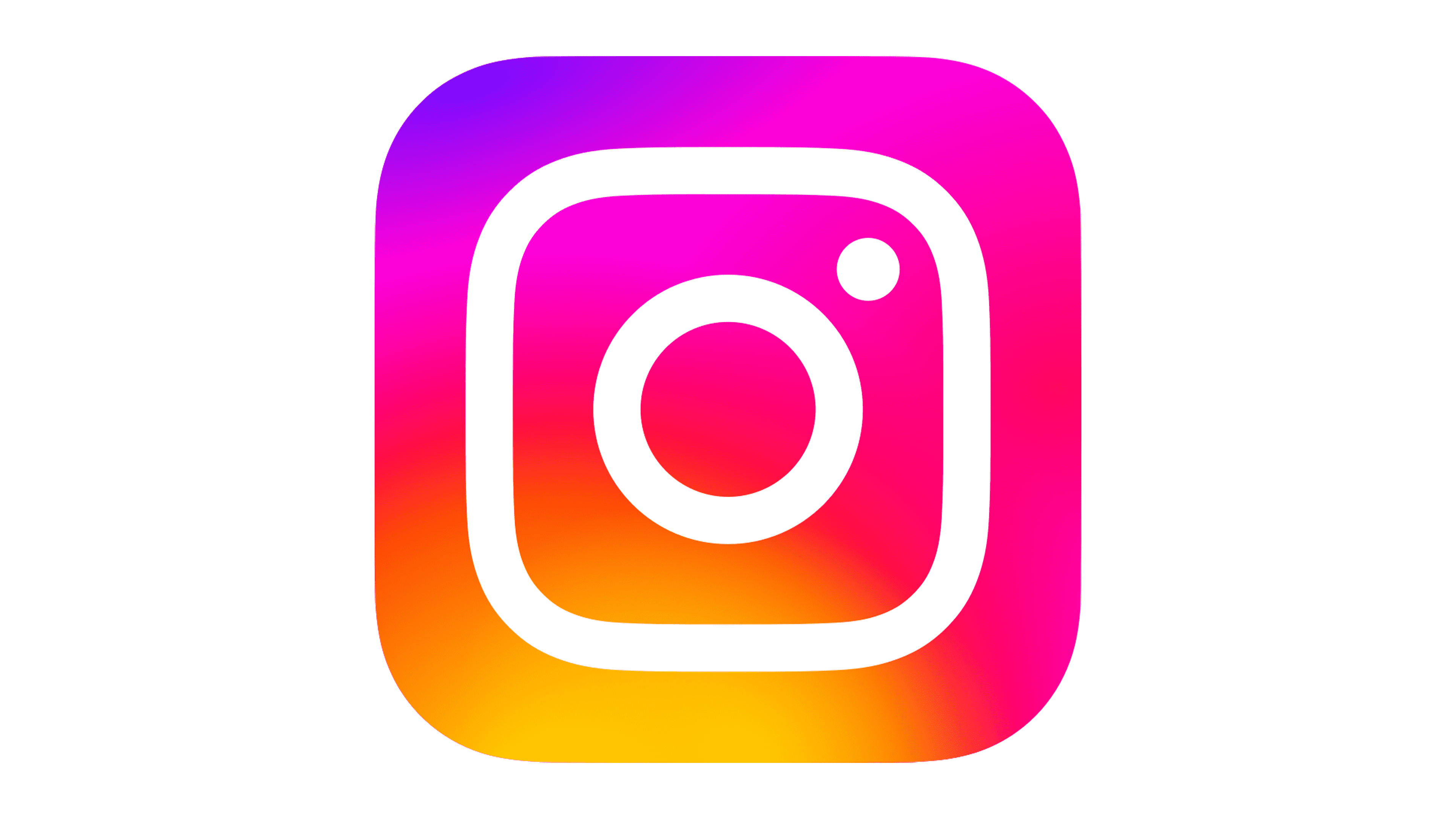 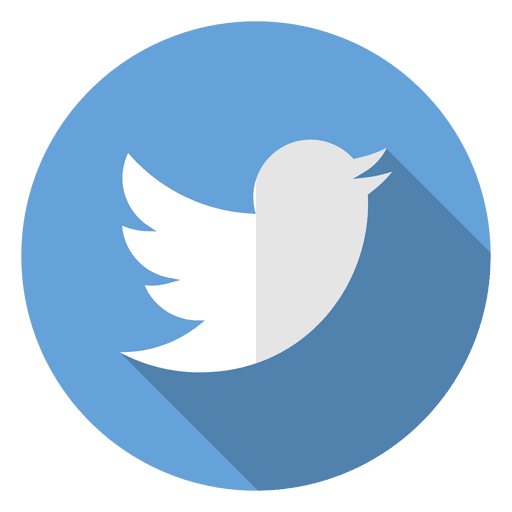 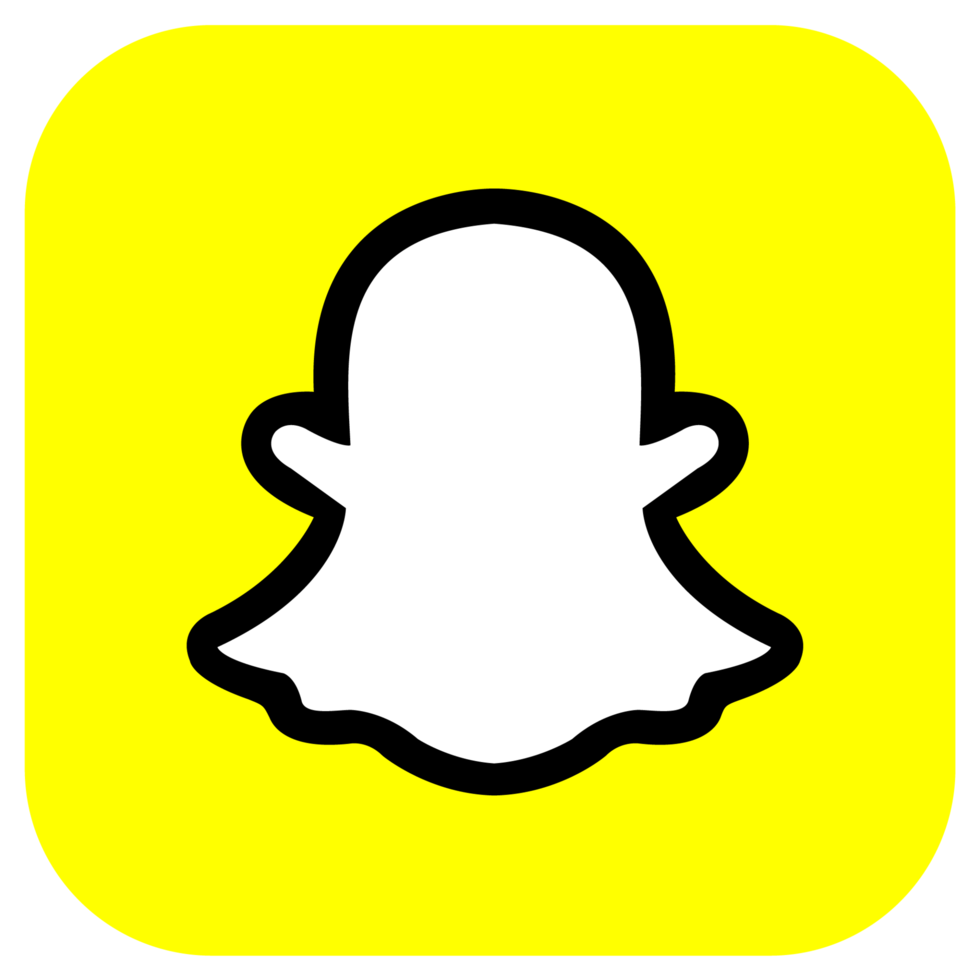 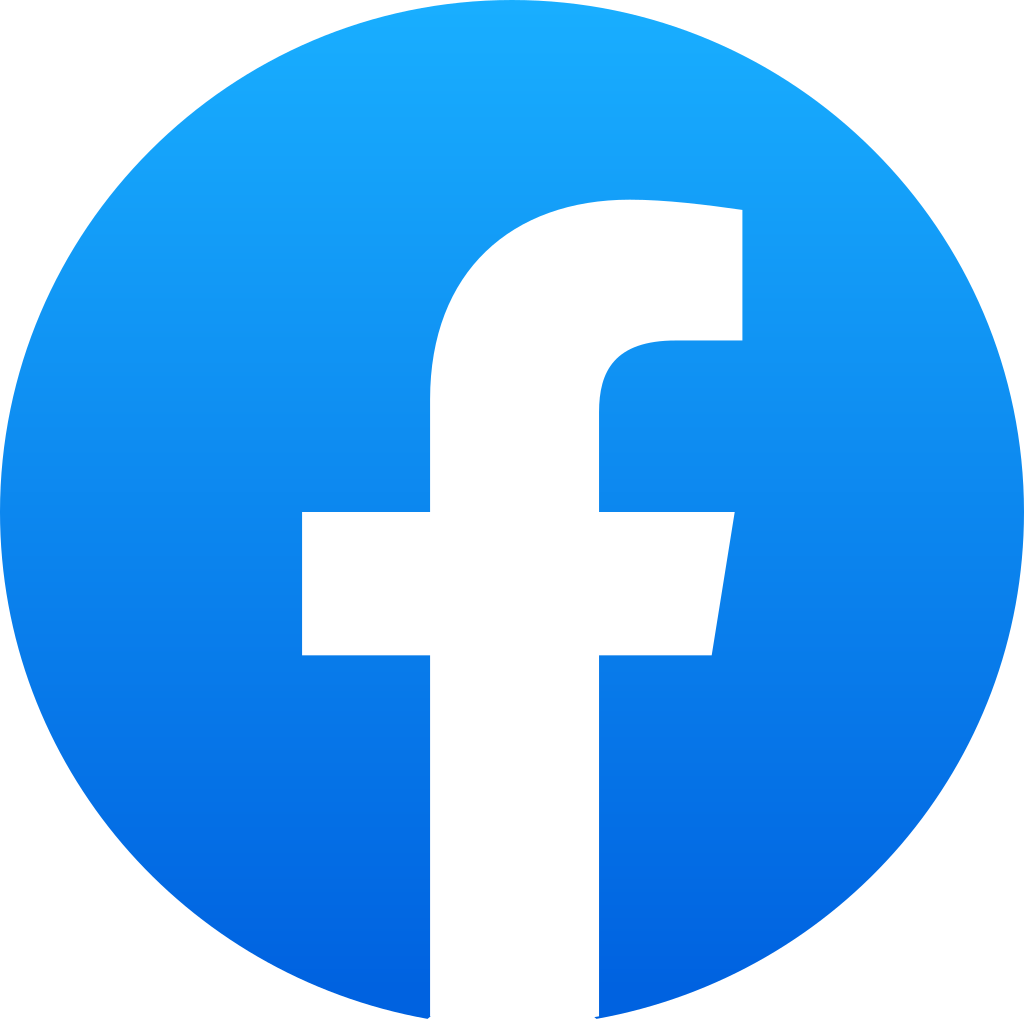 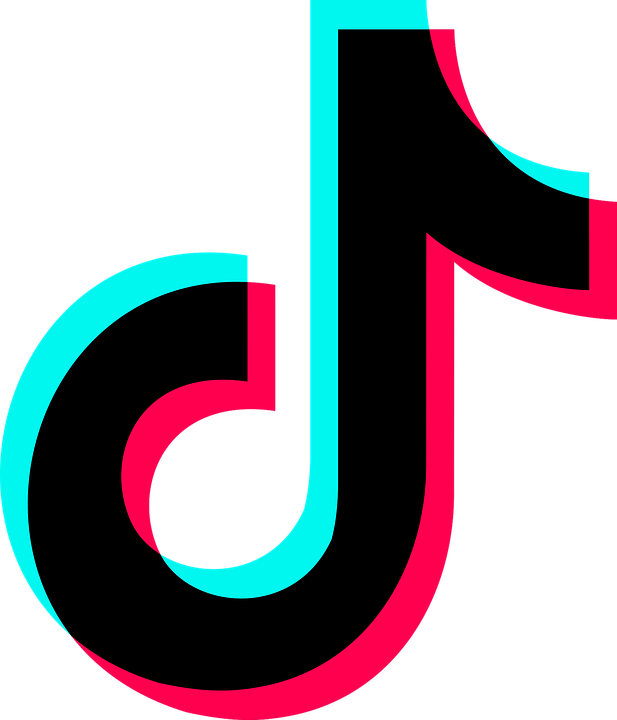 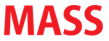 Fuente: Estudio EGH – Acumulado ola 3
Consumo – Streaming video
El consumo de servicios de streaming en Honduras está en crecimiento. Actualmente alcanza el 86.56% de utilización. impulsado por la adopción de tecnologías móviles, la mejora en la conectividad a internet y la creciente preferencia por el contenido de Netflix, Disney+, Amazon Prime Video y YouTube dominan el mercado, pero aún existen desafíos importantes, 
Este cambio en los hábitos de consumo está transformando la forma en que los hondureños acceden al entretenimiento, superando a los métodos tradicionales de televisión por cable o satélite.
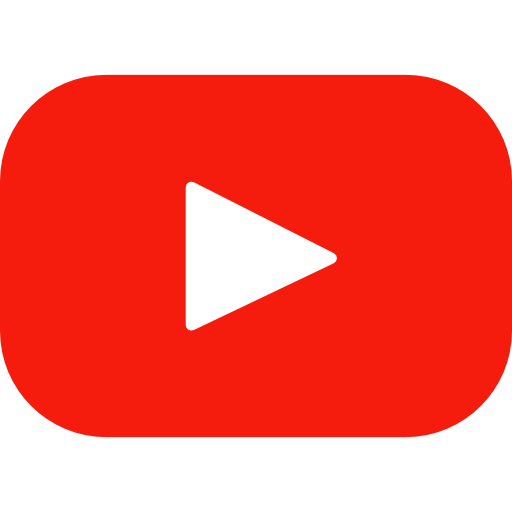 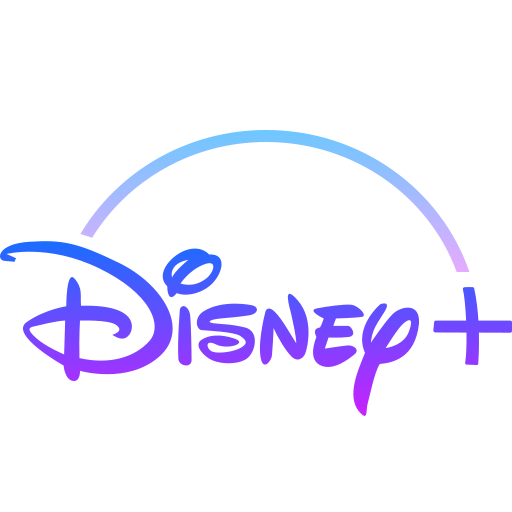 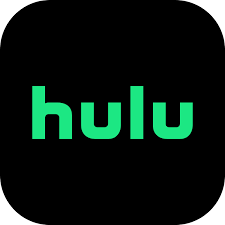 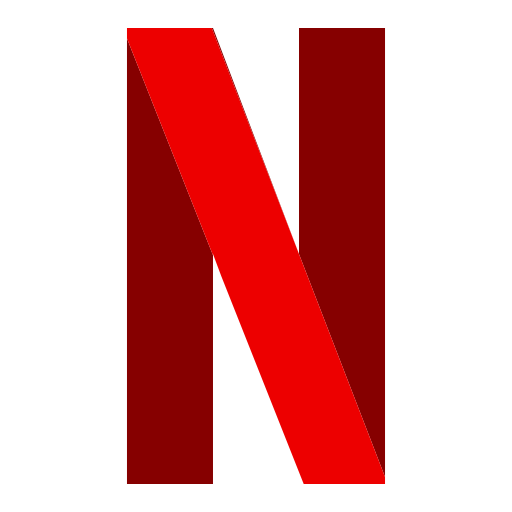 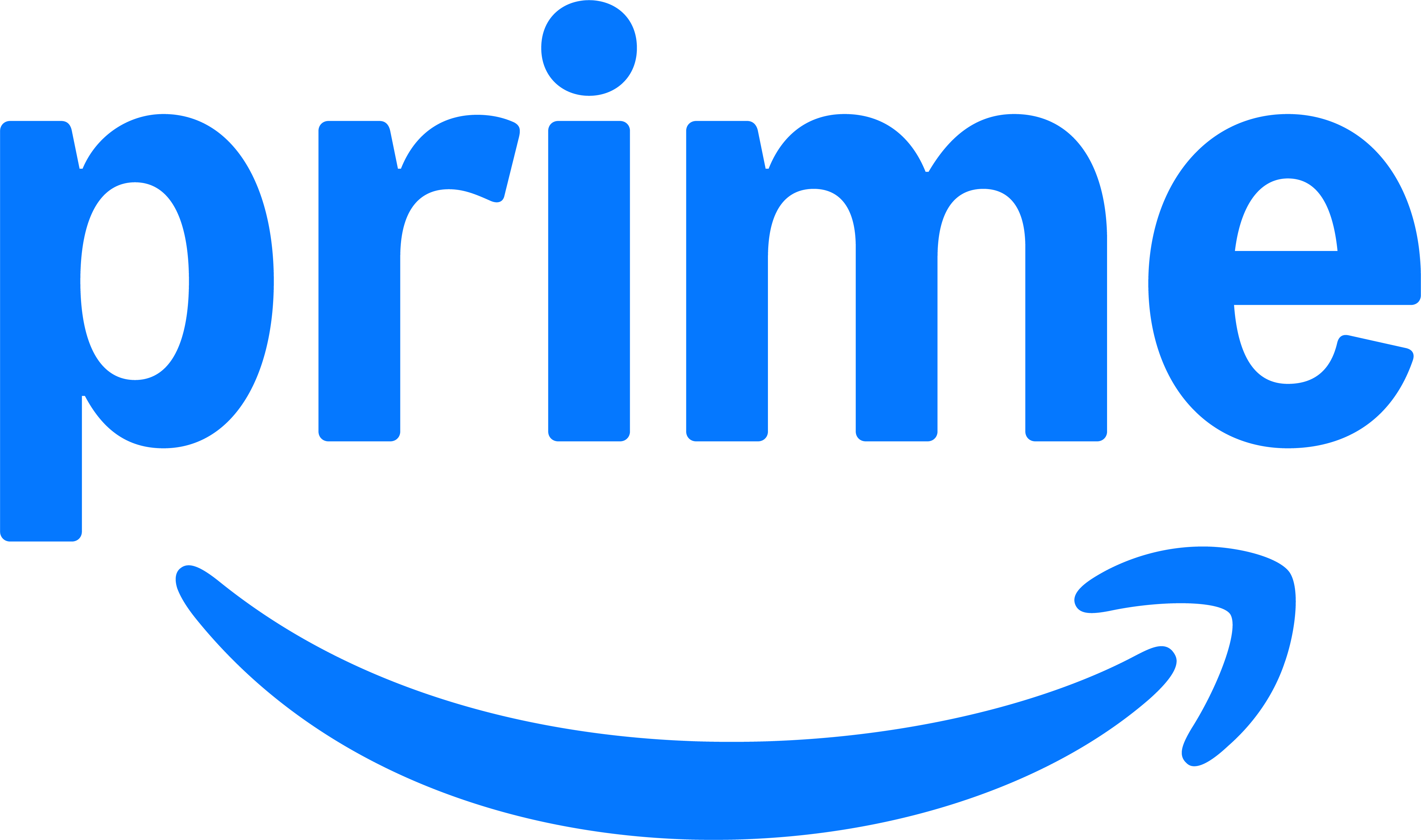 .
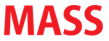 Fuente: Estudio EGH – Acumulado ola 3
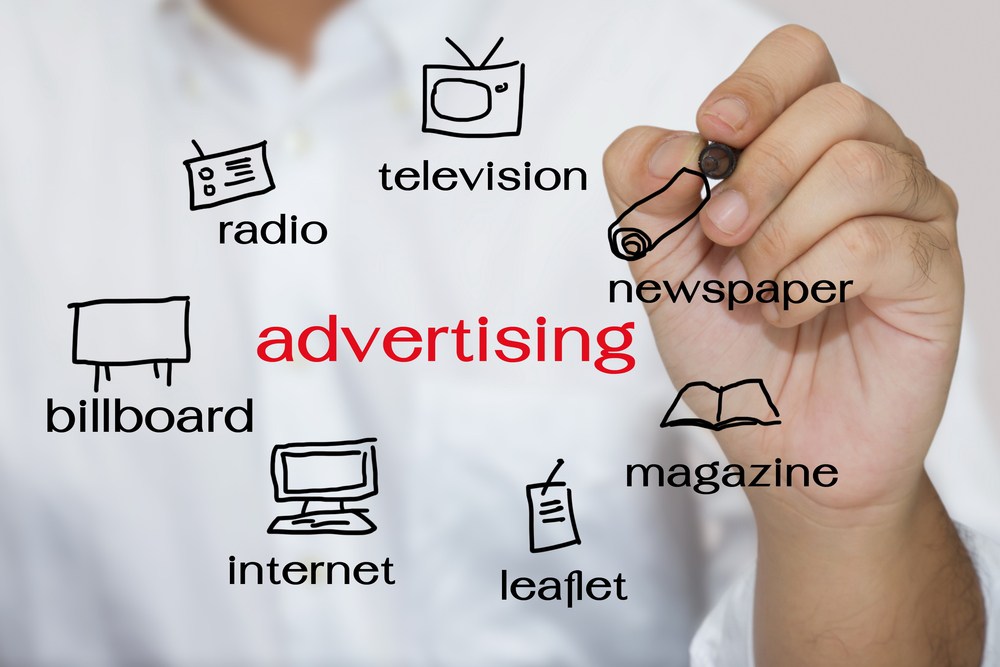 THANK YOU
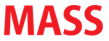